Je lis des syllabes avec…
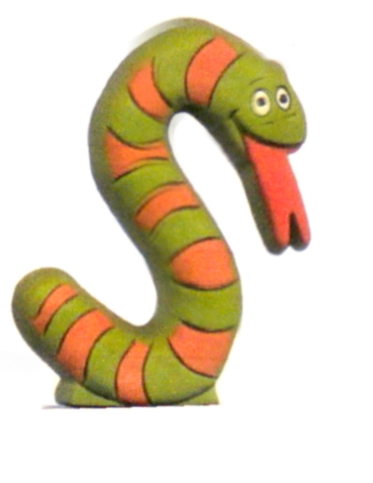 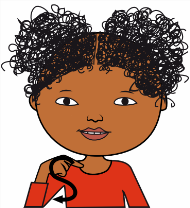 S  S  s  s
se
sa
si
so
sé
sy
se
su
sé
sa
sy
sa
si
se
so
su
salu
salé
silu
semi
silo
sola
sume